Феодальная раздробленность - 
это закономерный этап развития государства, новая форма организации государственности в условиях дальнейшего развития феодального способа производства.
1
Причины феодальной раздробленности:
1. Рост городов, развитие хозяйства.
2. Формирование и развитие крупных земельных вотчин.
3.Обширная территория, различные природные и экономические особенности отдельных земель.
4. Полиэтнический состав страны.
5. Порядок престолонаследия.
2
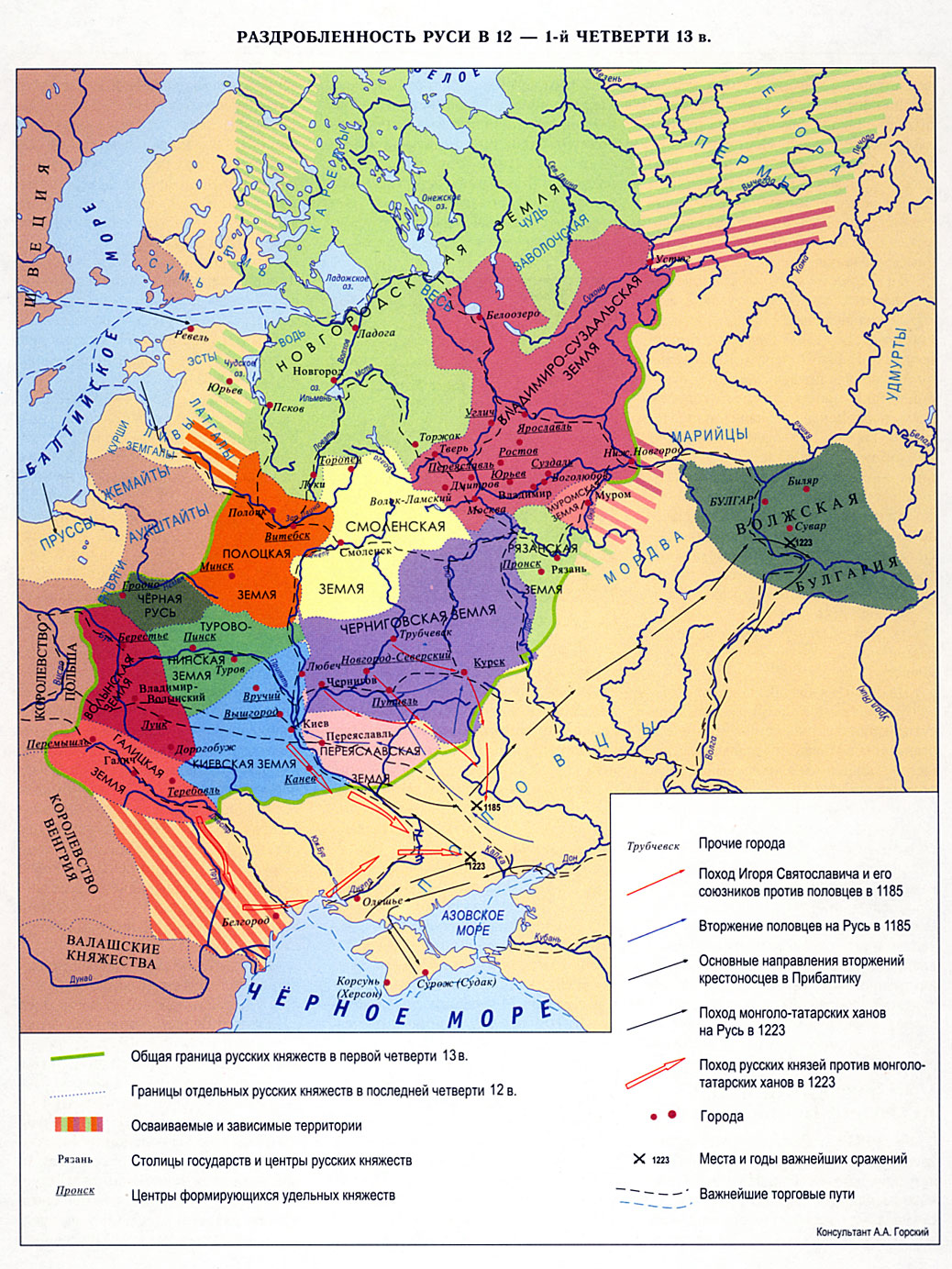 Новгородская земля
(северо-запад)
Владимиро-Суздальская земля
(северо-восток)
Волынская земля
(юго-запад)
Галицкая земля
(юго-запад)
Киевская земля
(юго-запад)
3
Южная Русь
Домашнее задание:
§ 14, чтение, пересказ
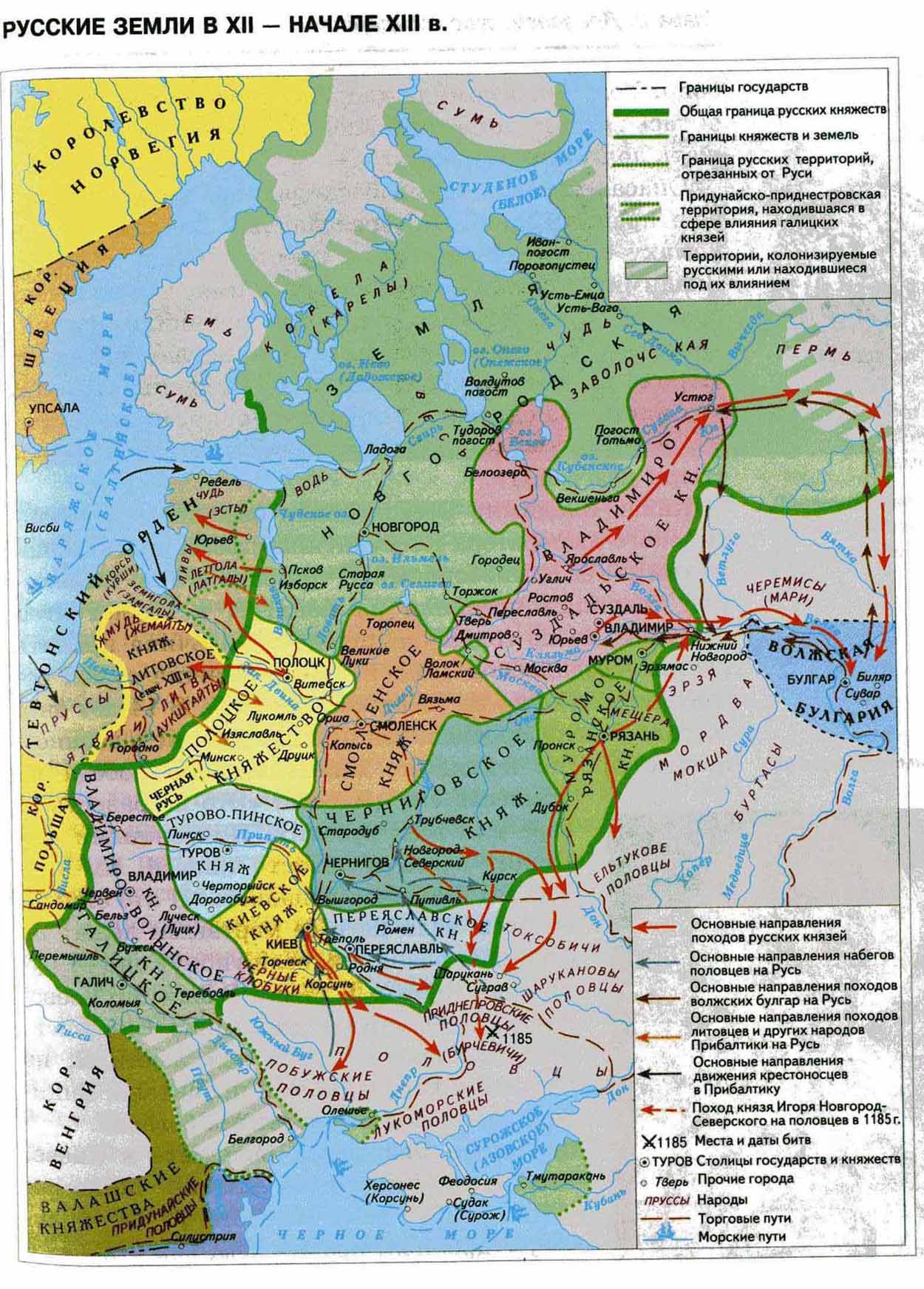 Киевское княжество
Расположено на юге Руси. Ближайшие соседи: на западе Владимиро-Волынское княжество; на севере – Туров-Пинское княжество; на востоке – Черниговское  и Переяславское княжества; на юге – кочевые племена половцы.
1132 год – образование Киевского княжества
1. государственное устройство – абсолютная власть князя;2. столица – г. Киев;3. основные занятия – земледелие, ремёсла, торговля
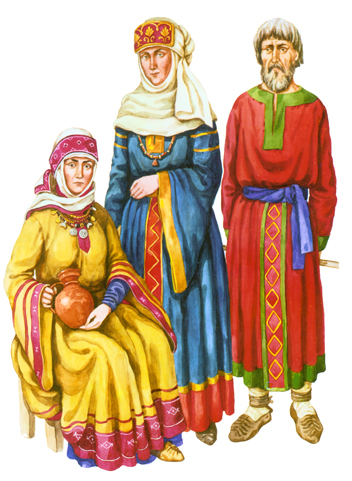 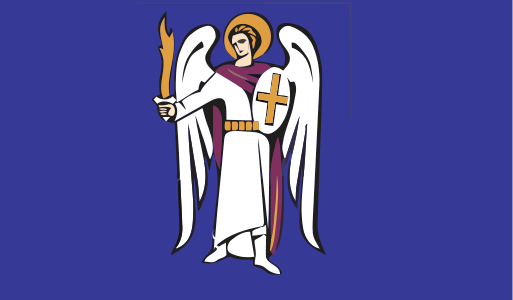 Герб Киева
Известные князья Киевской земли
Юрий Владимирович по прозвищу Долгорукий – 
младший сын Владимира Мономаха
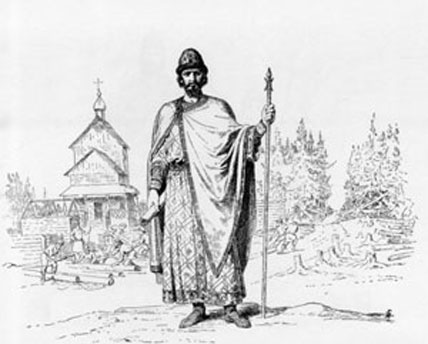 Глеб Юрьевич – сын Юрия Долгорукого
1169 -1171 годы правления
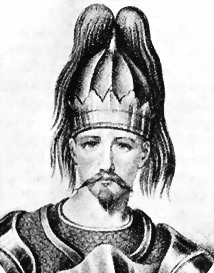 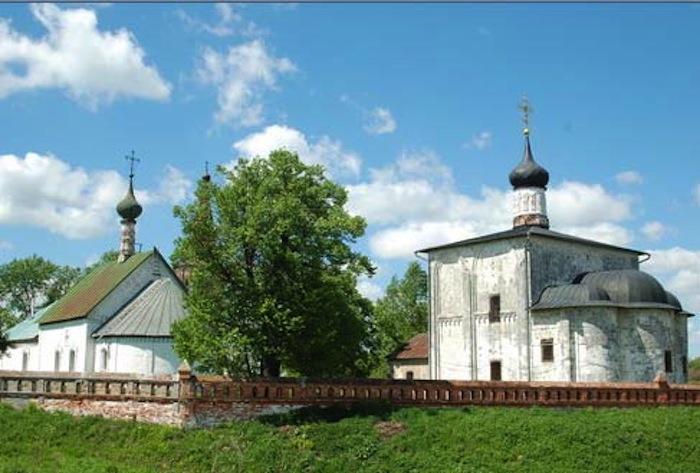 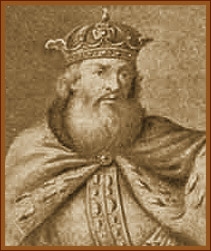 Святослав Всеволодович – киевский князь, 
1174 – 1194 годы правления
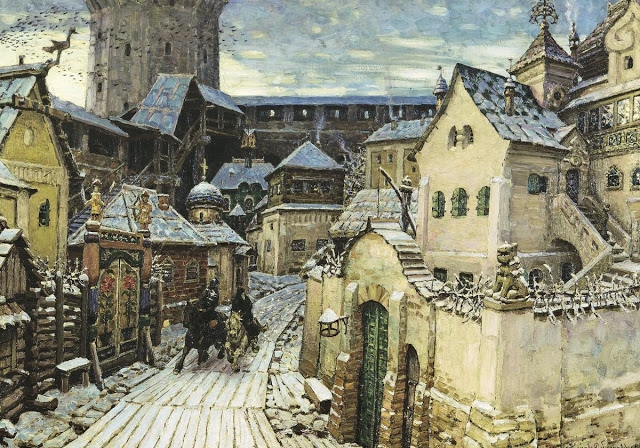 Рюрик Ростиславич –
1202 – 1205 годы правления
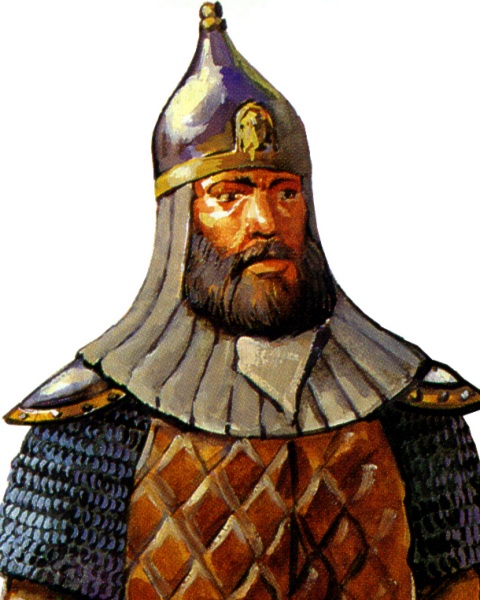 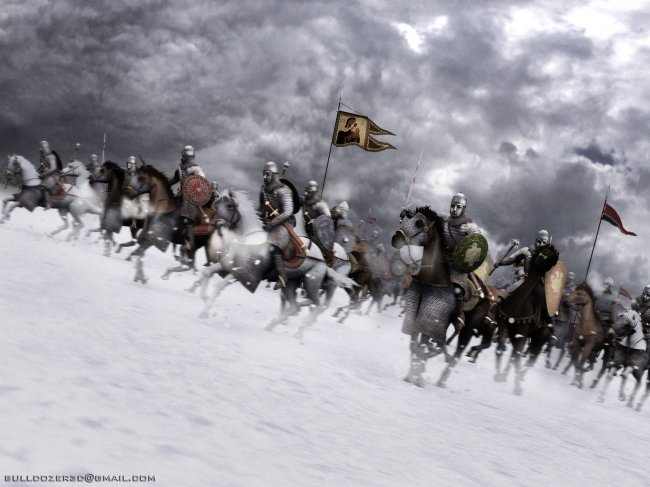 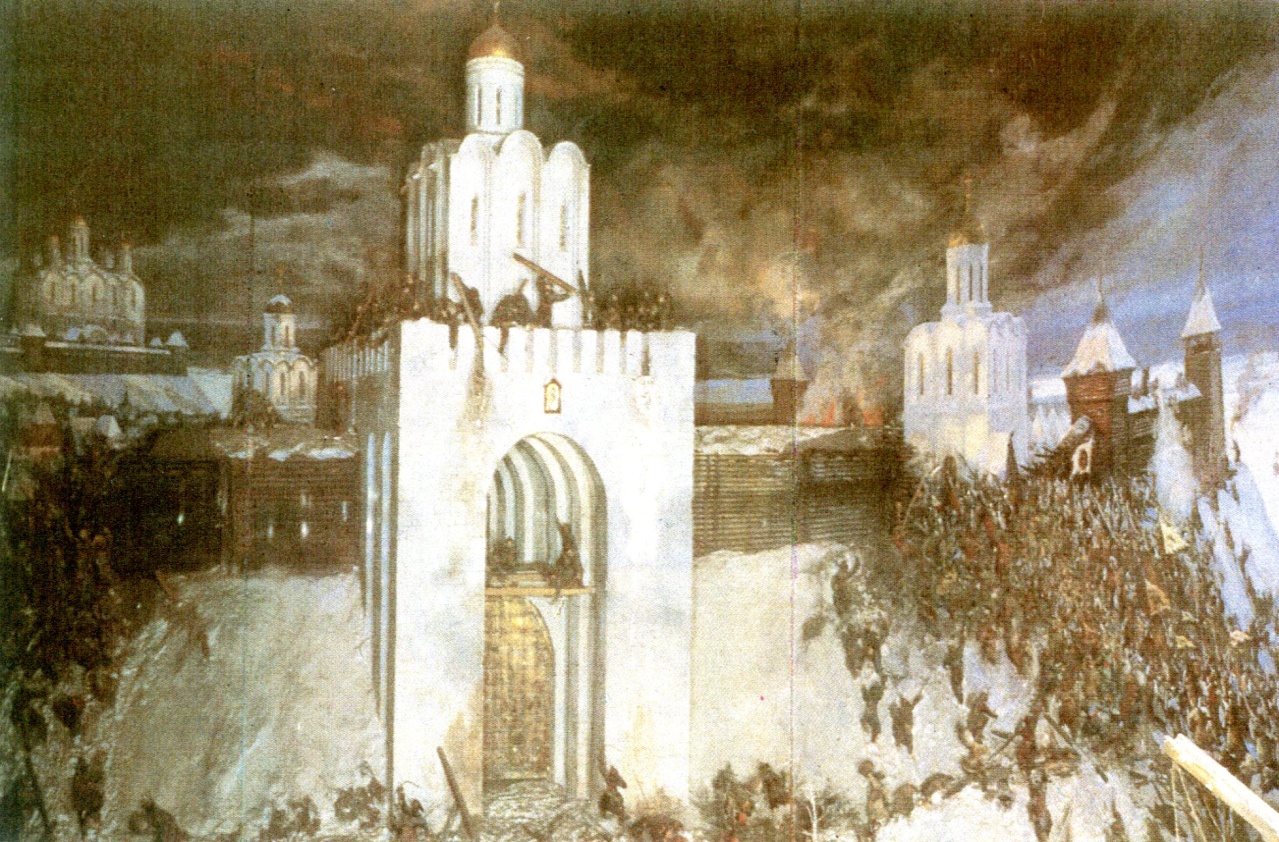 Ослаблению Киевского княжества способствовали частные набеги половцев
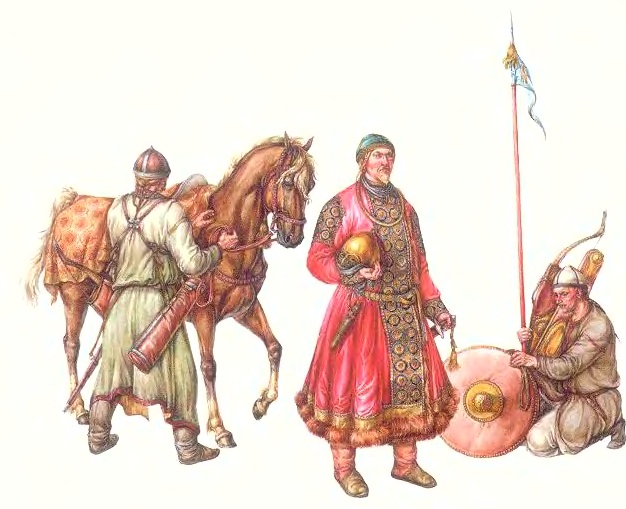 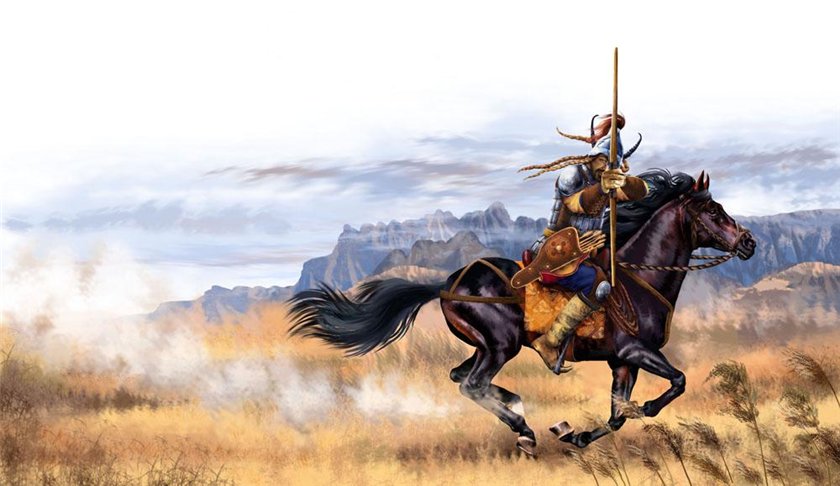 Половцы
Что представляли собой половецкие племена. Какой образ жизни вели, как складывались отношения с Русью ?
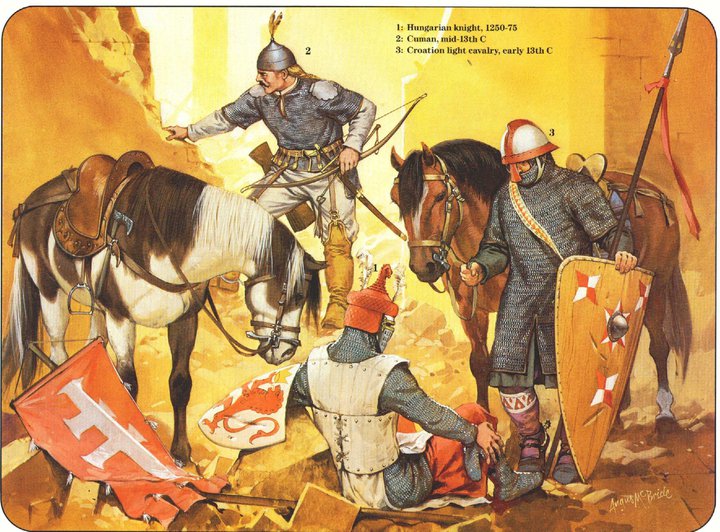 Русско –половецкие отношения нашли своё отражение в литературном произведении 
«Слово о полку Игореве»
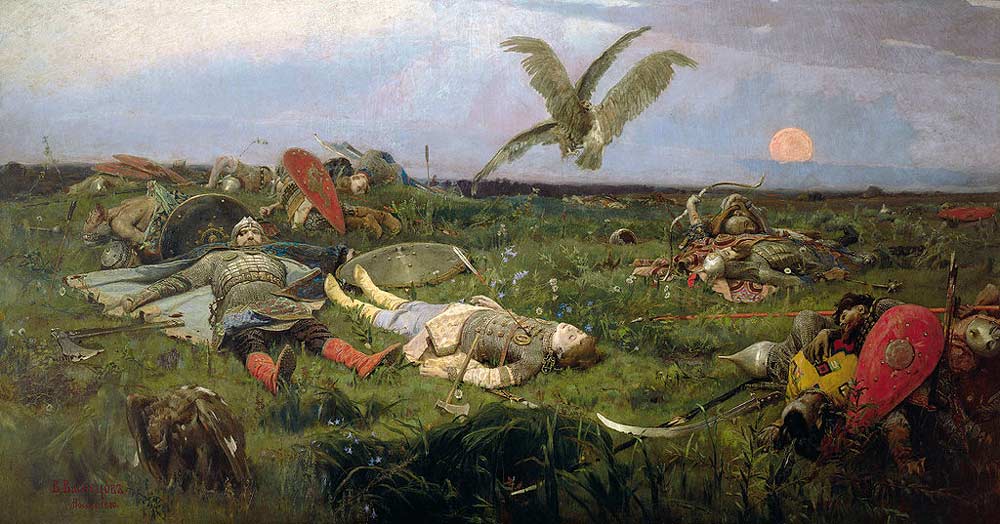 После побоища Игоря Святославича с половцами. 
Картина В. Васнецова, 1880